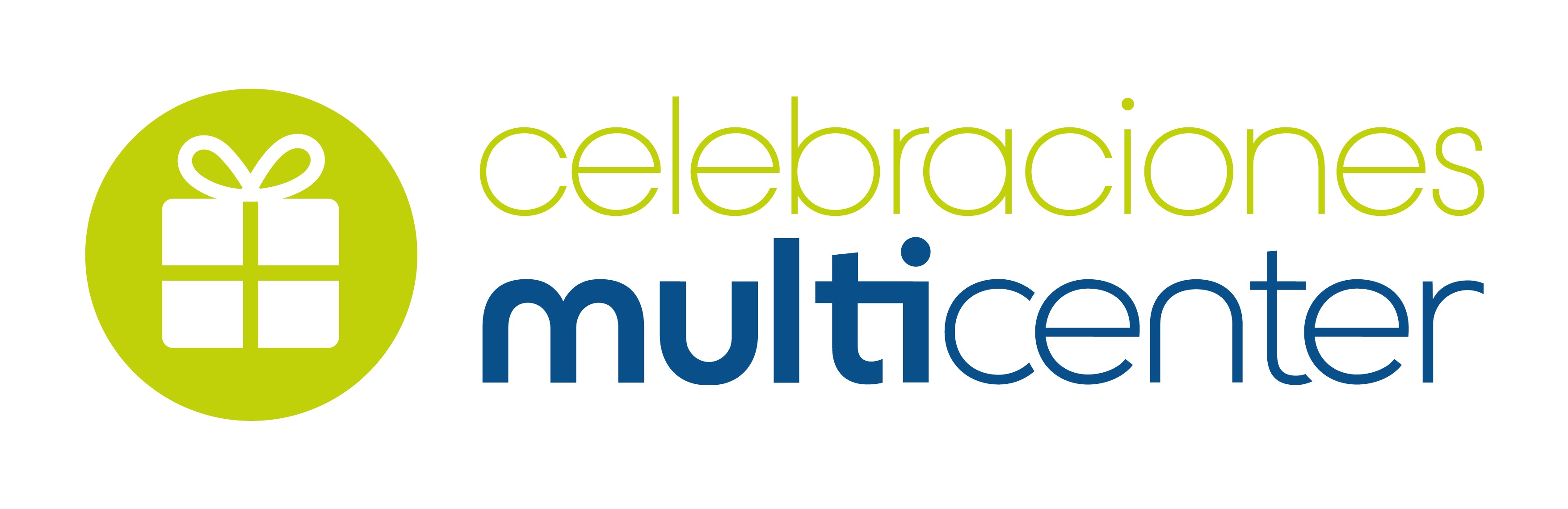 Lista de regalosCarla Gicela Osina Lizon&Saul Troche Choque4to anillo y Av. Banzer
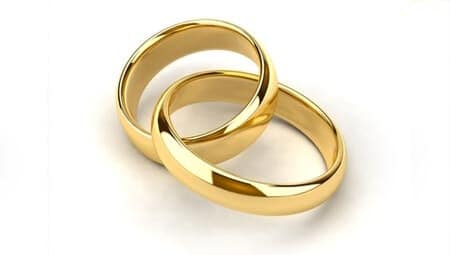 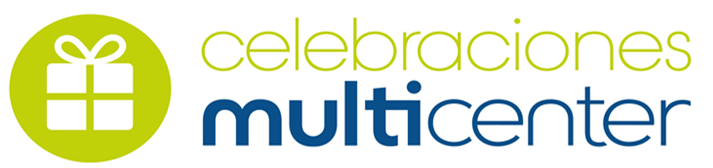 ESCURREPLATOS NEGRO CICLO 
COD. 102045 
Bs. 599.90
PARRILLA A CARBON 840 AMERICAN GOURMET 
COD. 10188
Bs. 3,299.00
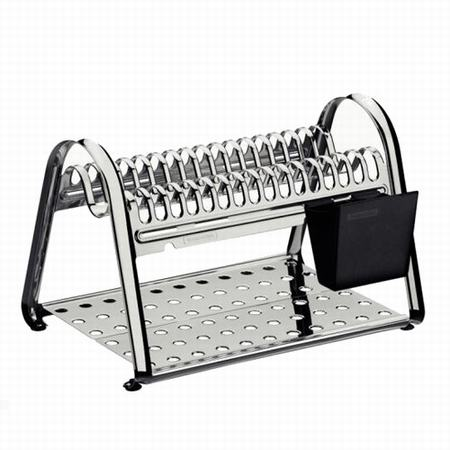 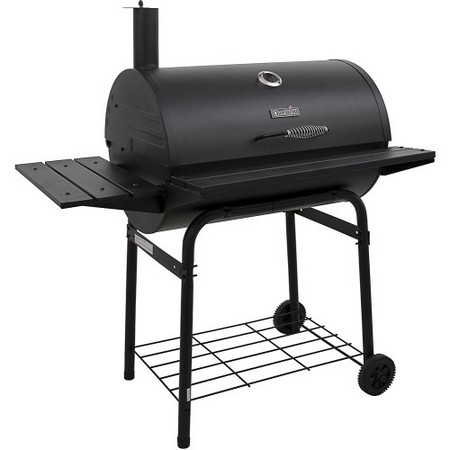 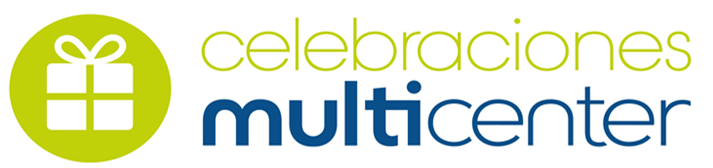 VASO LUNA 6PZA x2 
COD. 111521 
Bs. 179.80
JGO CUBIERTO AMAZONAS C/CAJA D/MADERA 76PZS 
COD. 102036
Bs. 1,099.90
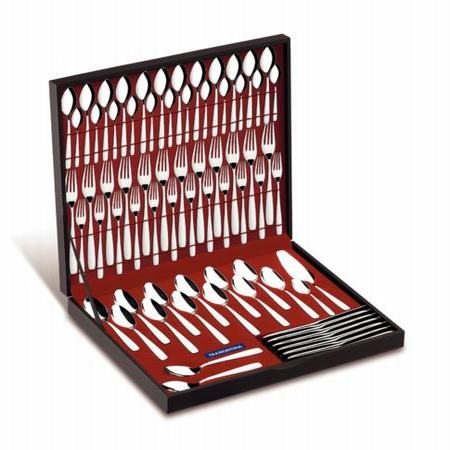 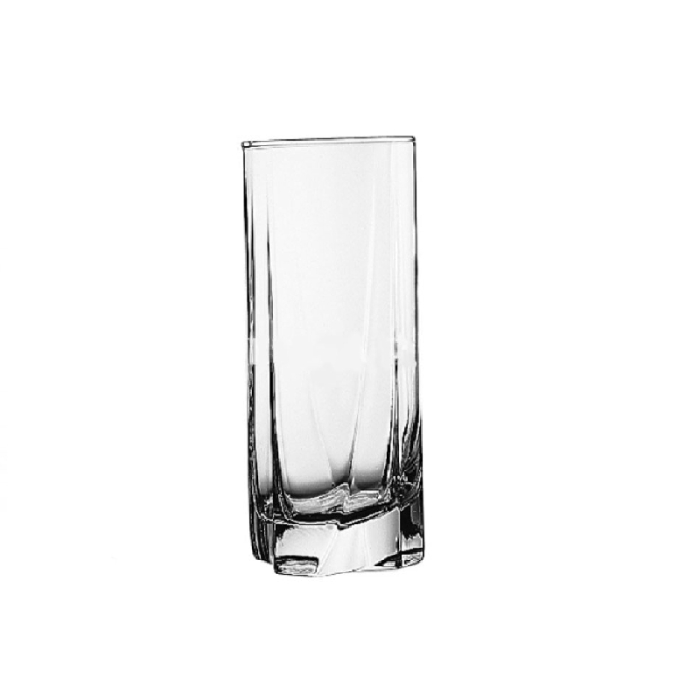 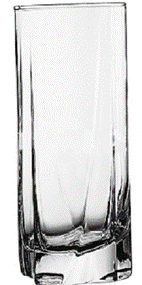 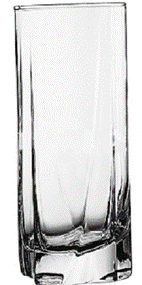 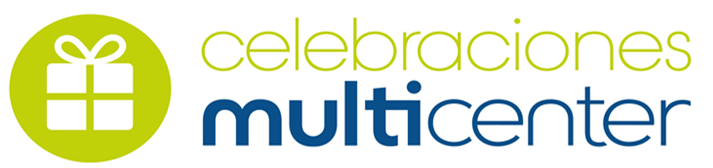 JUEGO DE CUBIERTOS 24PZAS 
COD. 12170
Bs. 299.90
JUEGO PARA SERVIR 
COD. 12141 
Bs. 399.90
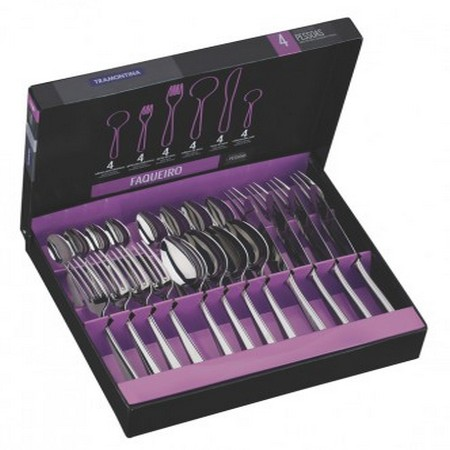 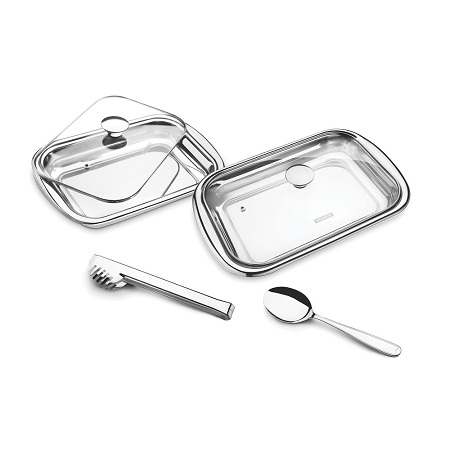 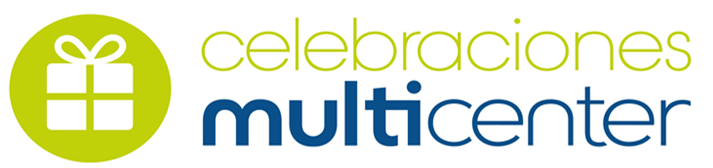 BATERIA DE COCINA 9PZAS PARIS 
COD. 157043 
Bs. 799.90
MANTEQUILLERA ROTONDA 17X14CM 
COD. 14192 
Bs. 139.90
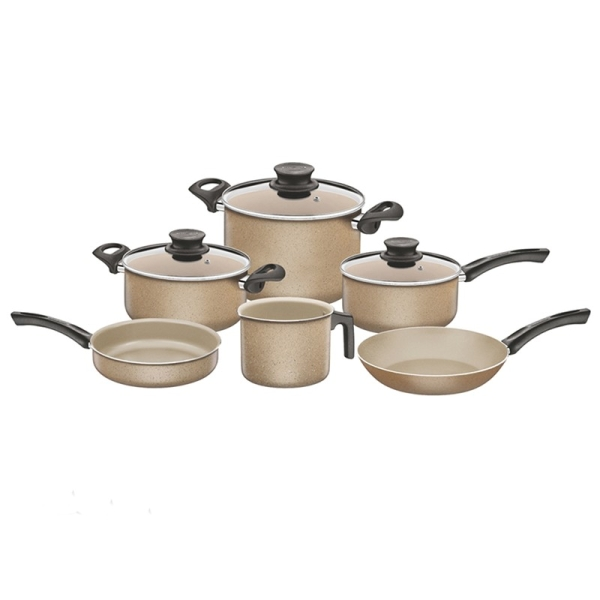 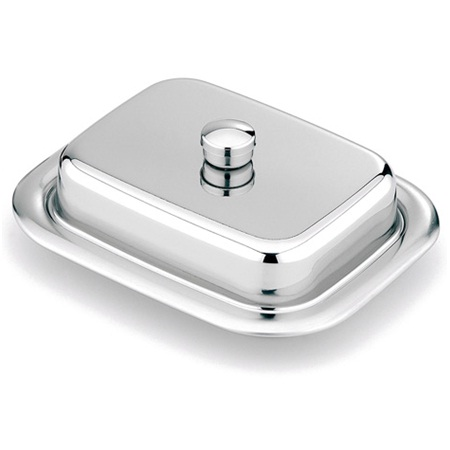 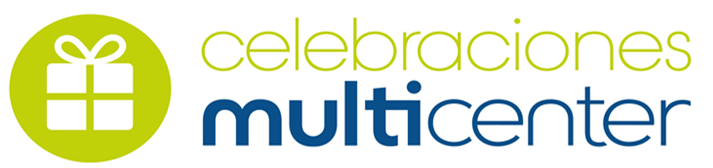 PORTARETRATO EDGE 54X59CM MADERA OSCURA 
COD. 168643
Bs. 549.90
MICROONDAS SAMSUNG 28LT C/GRILL 
COD. 157741
Bs. 1,249.00
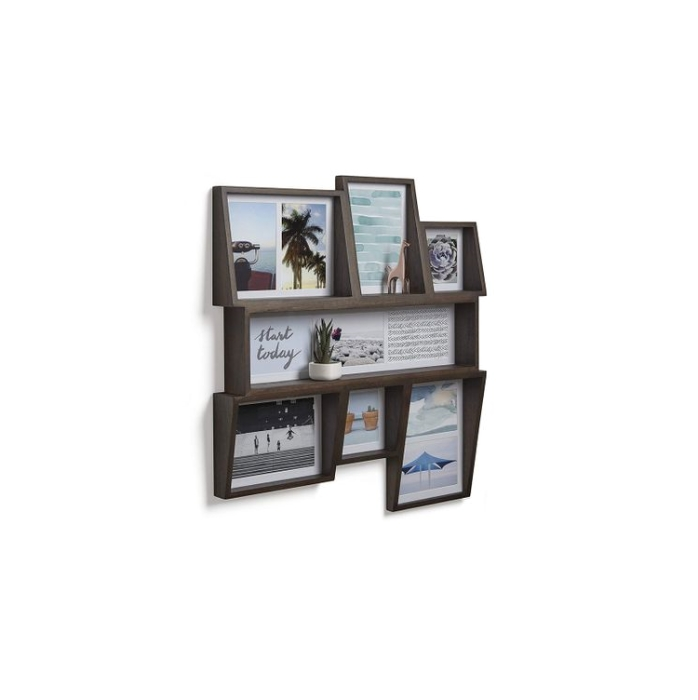 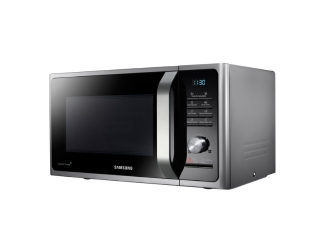 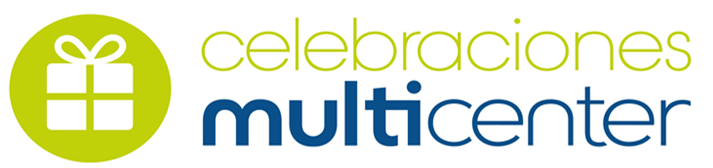 SERVIDOR DE PASTEL TRANSPARENTE 
COD. 175368 
Bs. 199.90
HORNO ELECTRICO BRUGMANN DE 25 LT 
COD. 160357 
Bs. 749.90
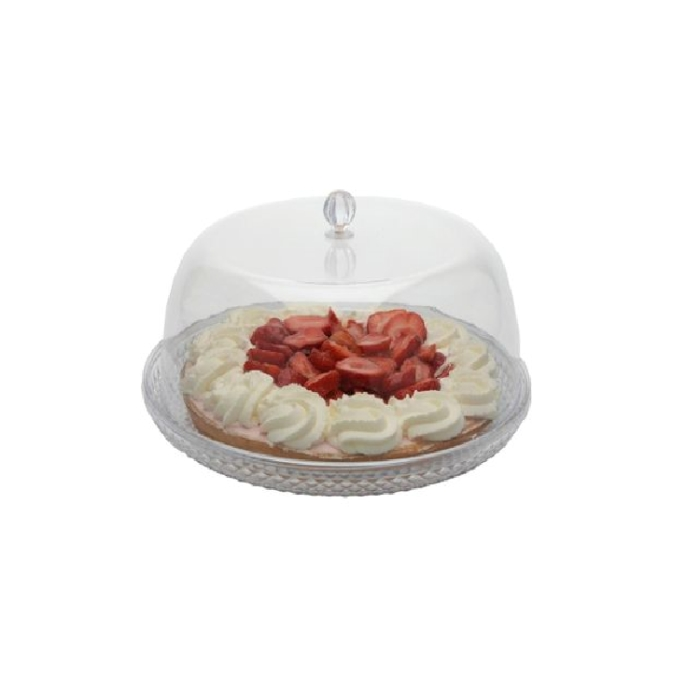 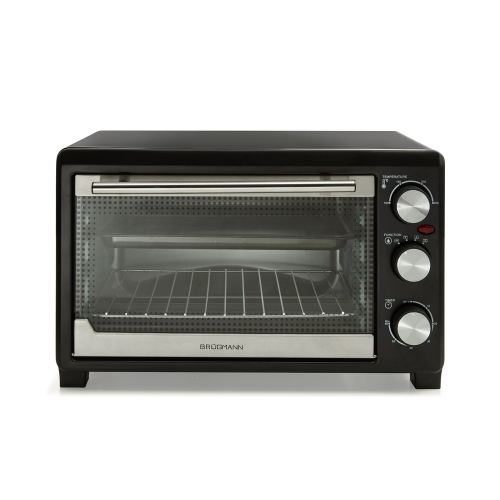 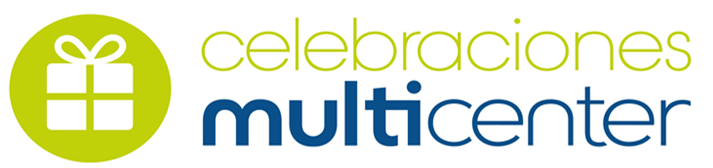 VAJILLAS FLAMINGO DIAMOND 67PZAS BAUL 
COD. 180933
Bs. 3,799.00
CONJUNTO CELEBRITY 
COD. 178541 
Bs. 199.90
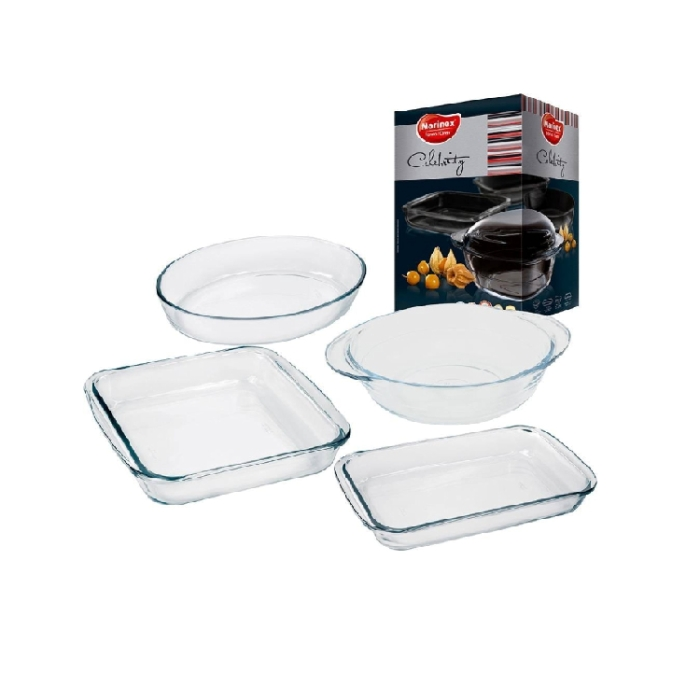 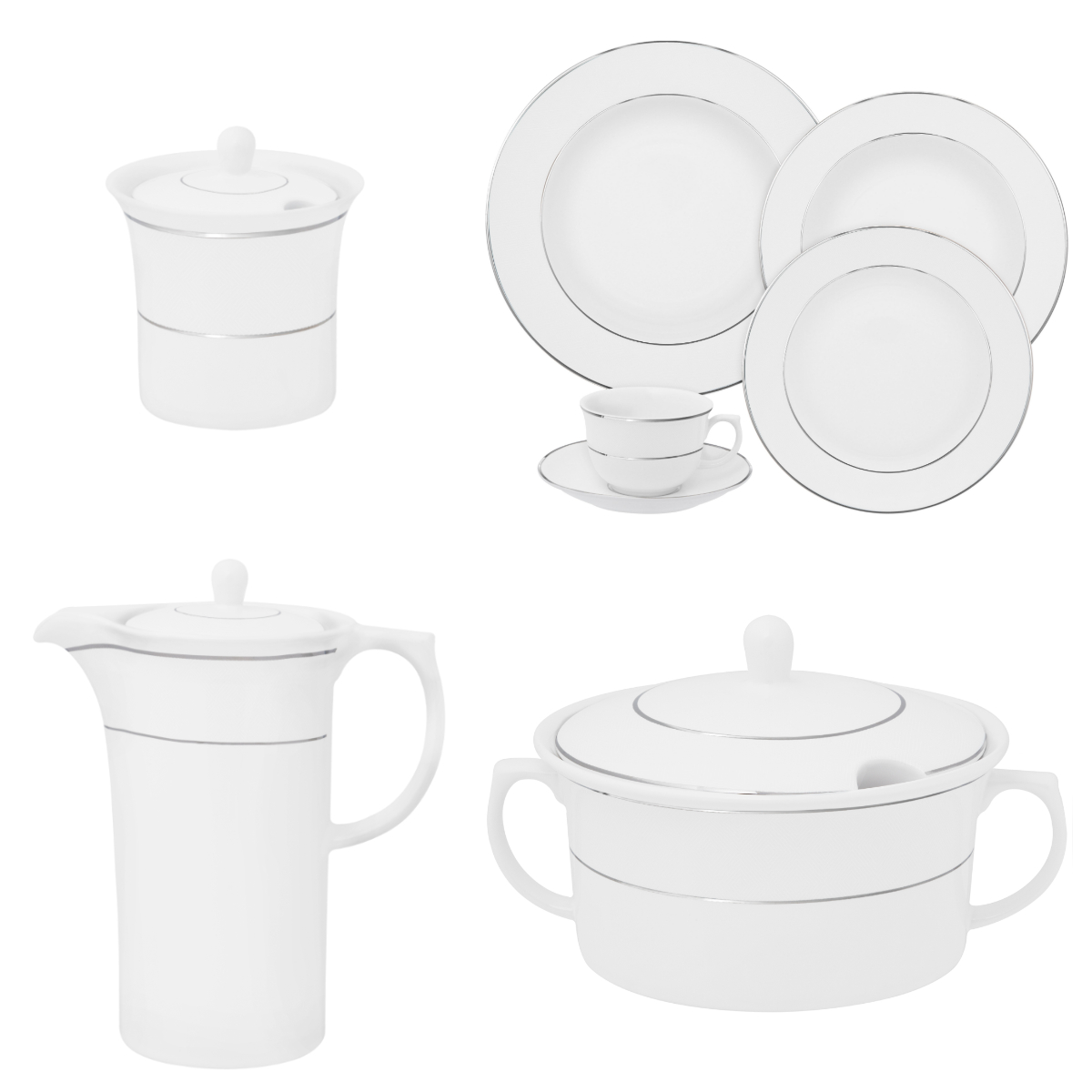 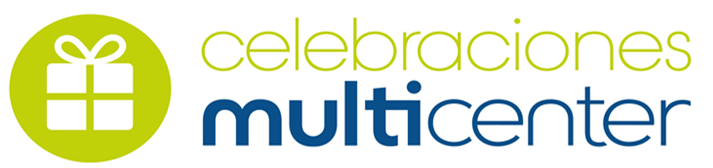 SET 5 PORTARRETRATOS MADERA CAFE 
COD. 181910 
Bs. 149.00
EXPRIMIDOR DE CITRICOS 40W 
COD. 181264 
Bs. 199.90
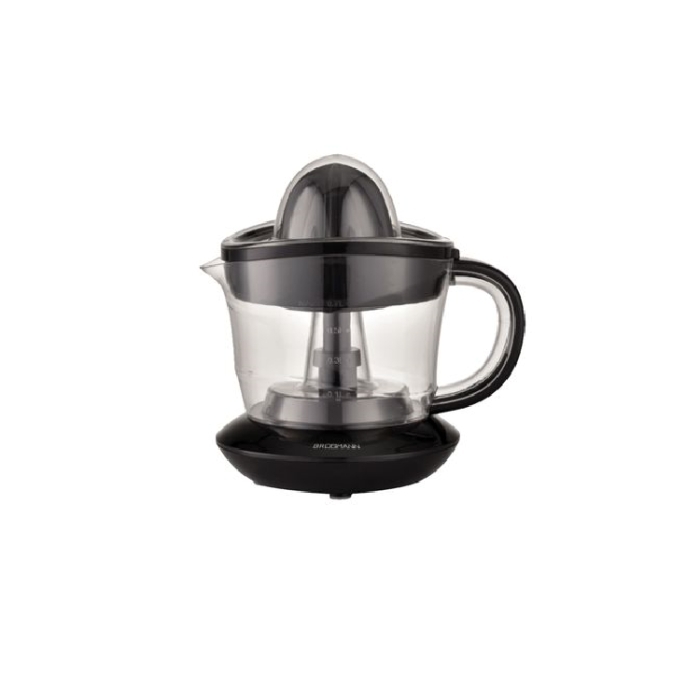 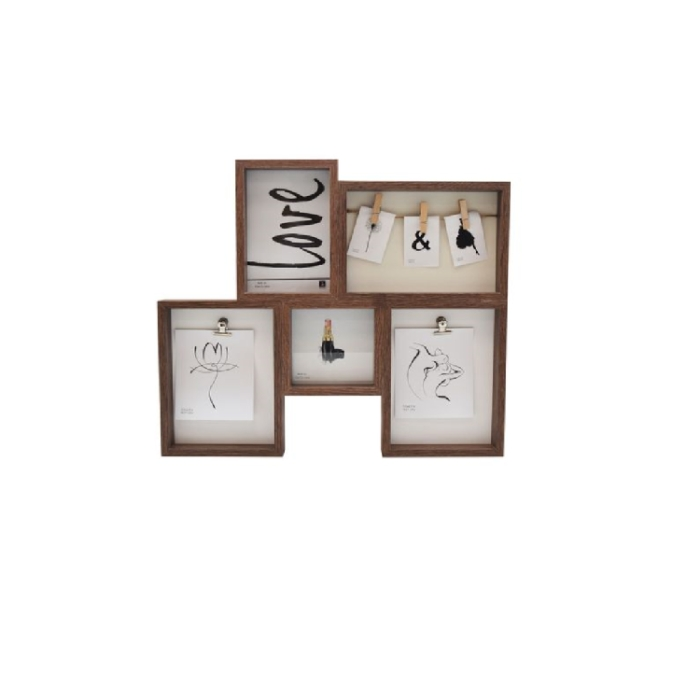 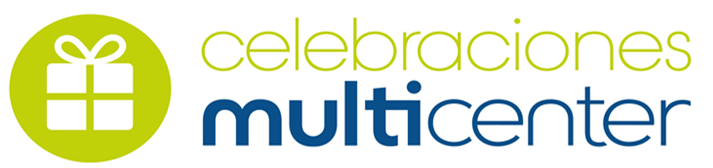 COCINA DE PISO 76CM 5Q PRO549IX TIMER CORTA GAS 
COD. 193043 
Bs. 5,799.00
CAFETERA PRIMA LATTE 2 OSTER 
COD. 182867 
Bs. 2,149.00
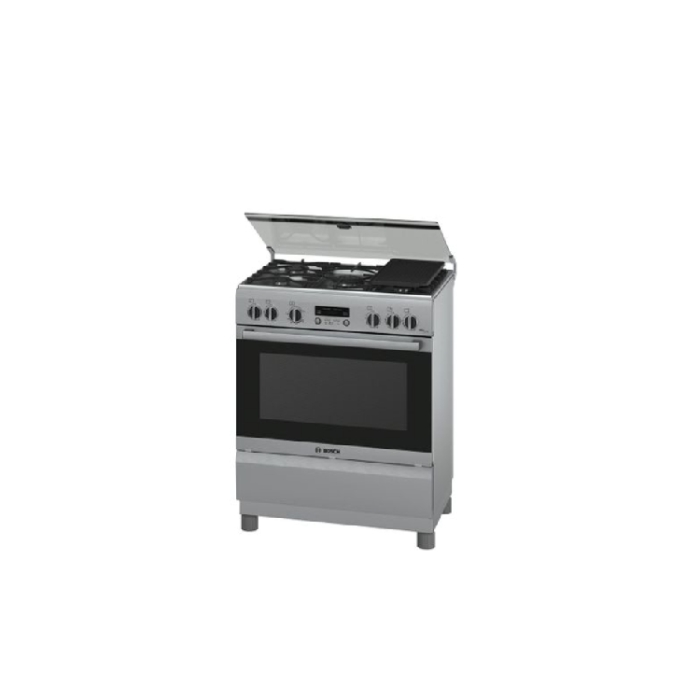 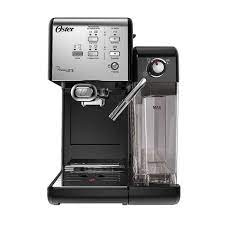 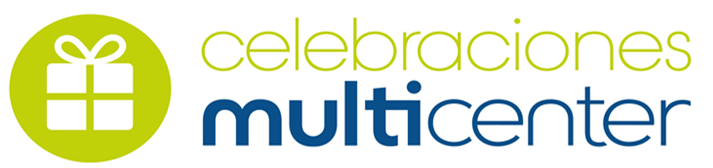 MANUAL PASTAMAKER VERONA 35X20X15,5 
COD. 193904
Bs. 549.90
SET 2PZAS SARTEN TITANIO DE COBRE 20 Y 25CM 
COD. 193770
Bs. 299.90
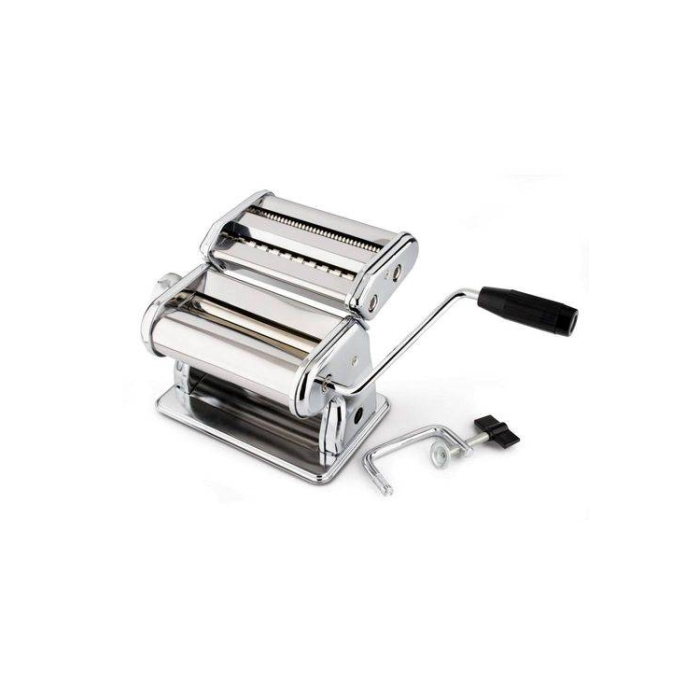 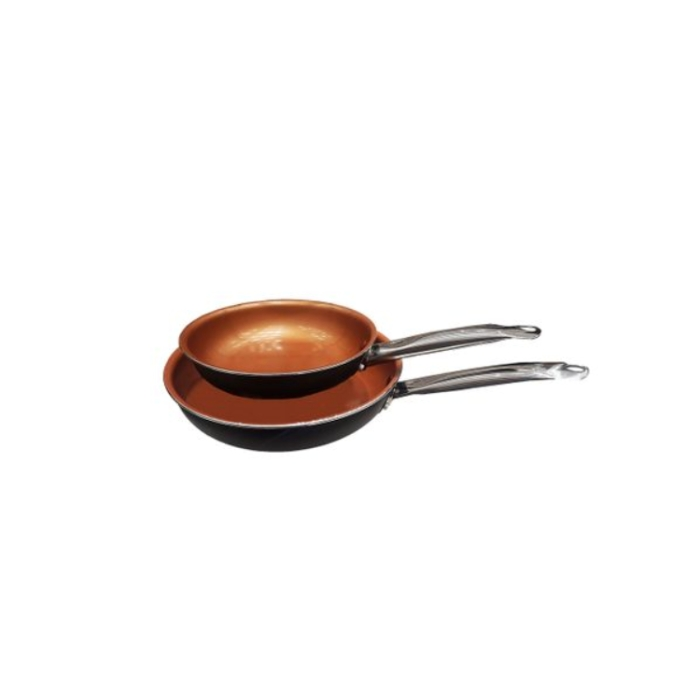 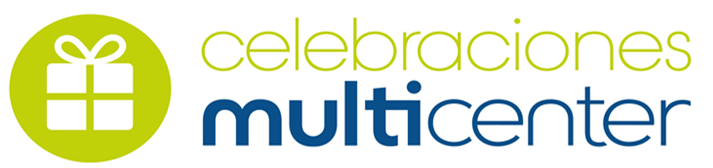 LAMP DE MESA MADERA BL TELA CERAMIC 60WE27 
COD. 199817 
Bs. 429.90
LAMP DE MESA MADERA BL TELA CERAMIC 60WE27 
COD. 199817 
Bs. 429.90
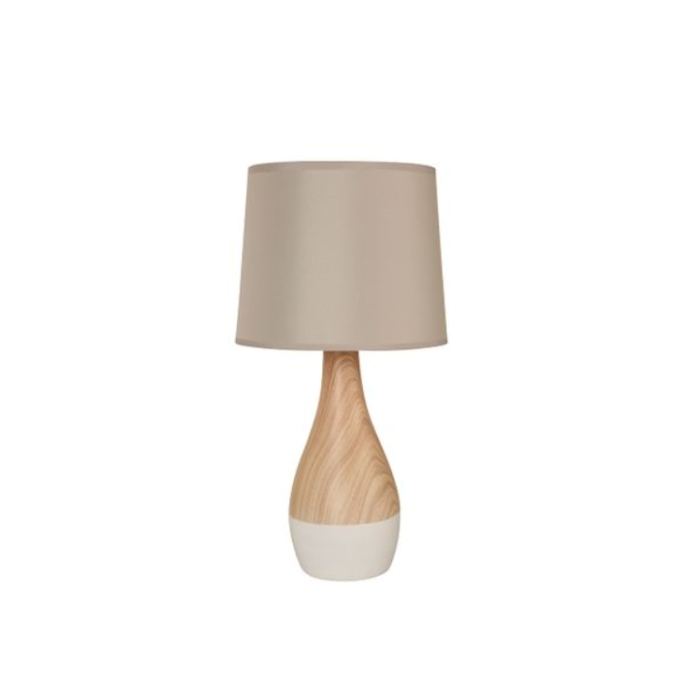 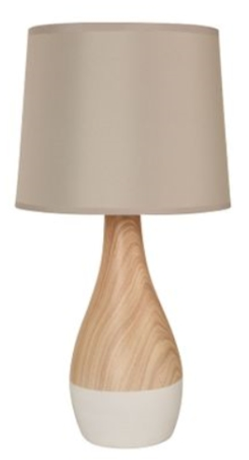 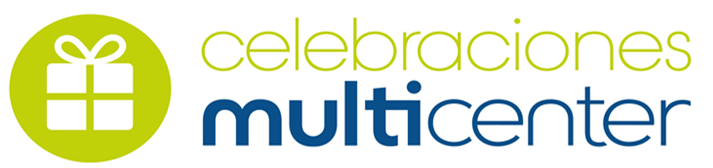 FLORERO FLAIRE 22CM PLATEADO SURTIDOX2 
COD. 204787
Bs. 159.90
PLANCHA A VAPOR PORTATIL 2 EN 1 
COD. 202245
Bs. 699.00
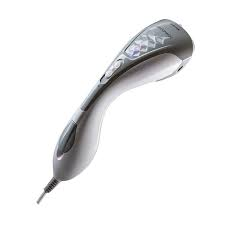 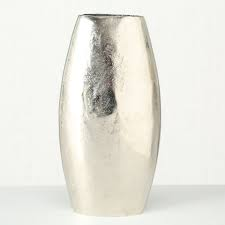 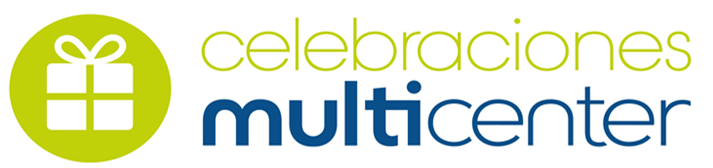 ASADERA DESMONTABLE 28CM SURTX2 
COD. 207924 
Bs. 119.90
SARTEN MONACO 24CM 
COD. 206702 
Bs. 279.90
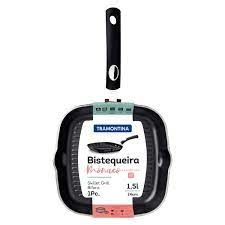 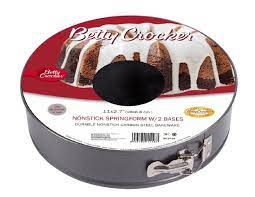 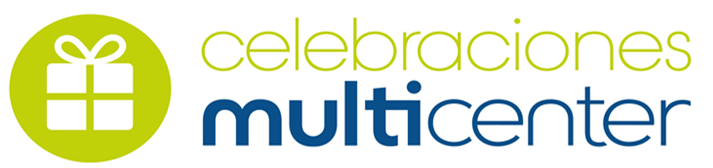 BATERIA DE COCINA 7PZAS LORETO ROJO 
COD. 209667 
Bs. 579.90
SET PARA SUSHI 11PZAS 
COD. 209164 
Bs. 149.90
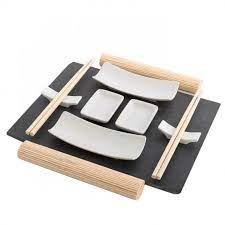 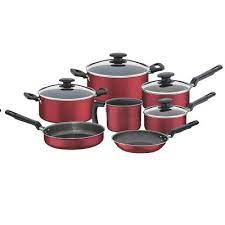 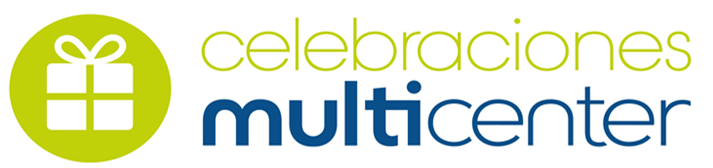 LAVADORA 17KG CS MAGIC DISPENSER BLANCA 
COD. 212286 
Bs. 4,499.00
SET DE VAJILLA 30PZAS SOLEIL KATHERINE 
COD. 212202
Bs. 1,499.90
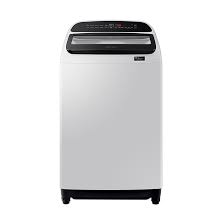 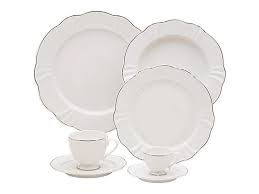 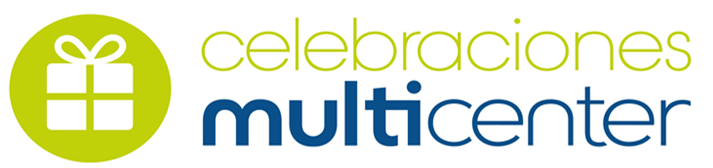 BARRA DE SONIDO HT-G700 3.1 CANALES DOLBY ATMOS 
COD. 214558 
Bs. 3,699.00
BASCULA DE COCINA C/ BOWL ACERO INOX 
COD. 213648 
Bs. 329.00
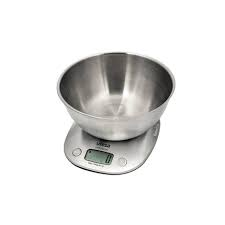 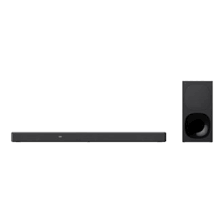 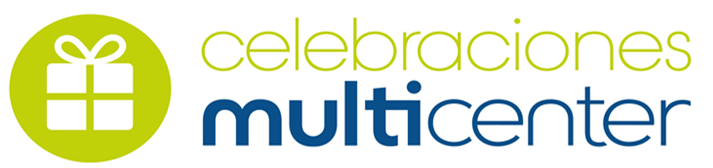 SILLA COMEDOR GRIS OSCURO NOG MEL X2
COD. 216138
Bs. 2,758.00
SILLA COMEDOR GRIS CLARO NOG MEL X2
COD. 216134
Bs. 2,758.00
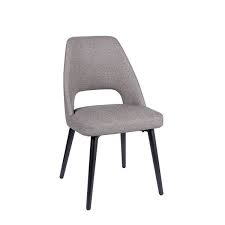 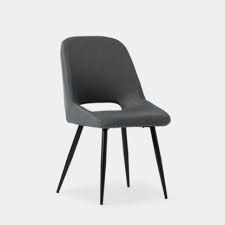 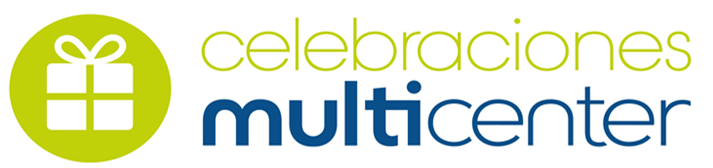 DISPENSADOR DE BEBIDAS 39CM 
COD. 219206 
Bs. 229.90
MESA COMEDOR REDONDA VIDRIO BLANCO DIA100 CM LIZZIE 
COD. 224086 
Bs. 3,799.00
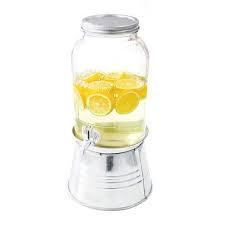 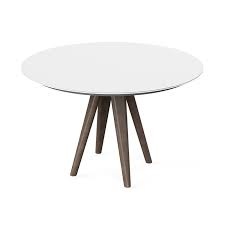 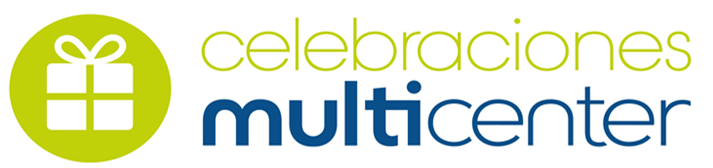 COJIN DECORATIVO 55X35 CM SURT X4 TONOS ROSA 
COD. 222492 
Bs. 129.90
SET DE TABLAS DE BAMBU 3PZAS 
COD. 219826
Bs. 179.90
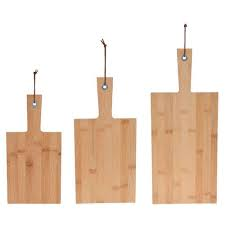 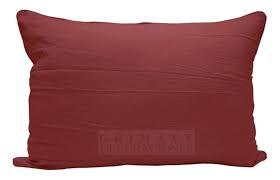 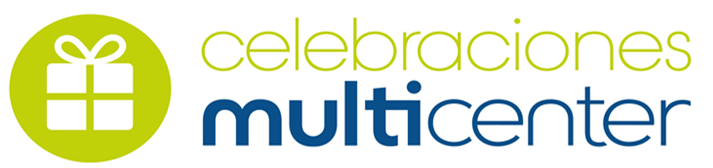 SET DE VASOS 4PZAS BEER BIERE 470ML 
COD. 224409 
Bs. 179.80
FREIDORA DE AIRE DIGITAL 4.0L 
COD. 224241
Bs. 1,149.00
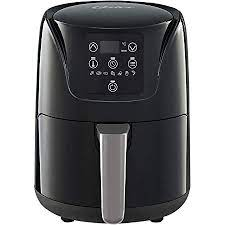 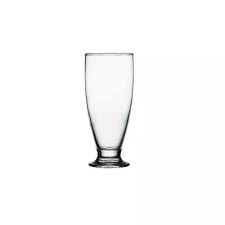 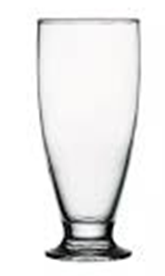 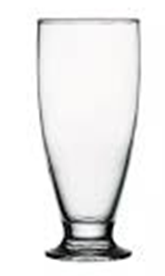 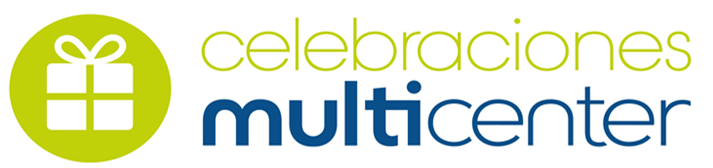 MESA DE PLANCHAR 122X.35CM 
COD. 225884 
Bs. 699.90
ROPERO DOS PUERTAS 55X170X40 TABACO EDUARDO 
COD. 225061 
Bs. 759.90
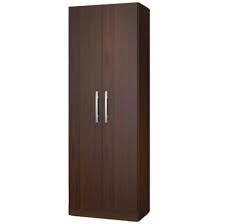 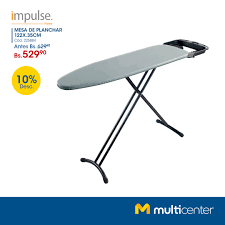 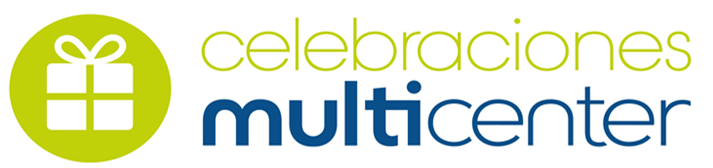 SANDWICHERA 3 EN 1 900 W ACERO 
COD. 228574 
Bs. 499.90
MAQUINA DE PAN AUTOMATICA 
COD. 226785
Bs. 1,299.00
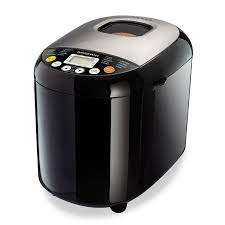 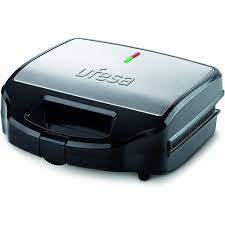 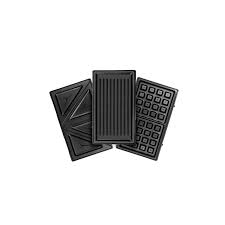 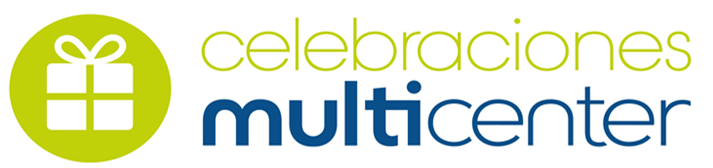 ELEFANTE DECORATIVO PLATA 21X19CM 
COD. 231731
Bs. 199.90
ALF SIROC ZIG ZAG MARFIL 160X230 CM 
COD. 227208 
Bs. 2,299.00
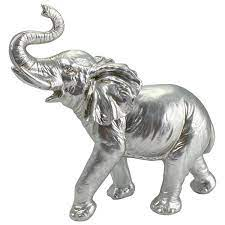 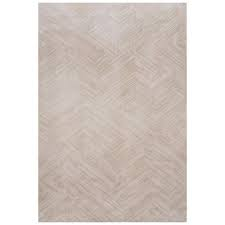 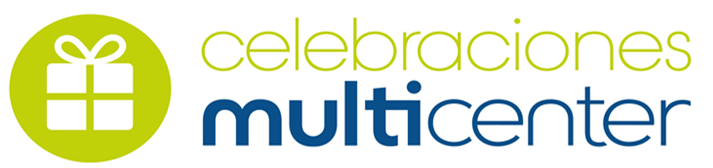 ELEFANTE DECORATIVO PLATA 16X13CM X2
COD. 231732 
Bs. 259.80
ELEFANTE DECORATIVO PLATA 16X13CM X2
COD. 231732 
Bs. 259.80
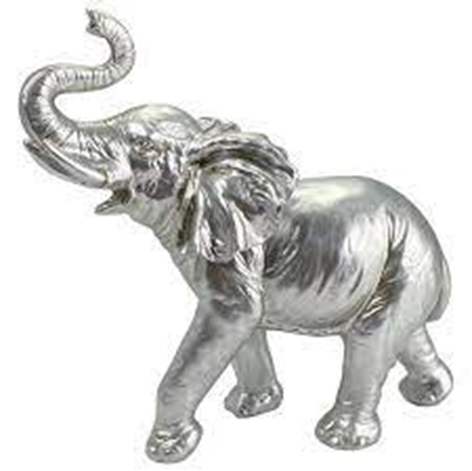 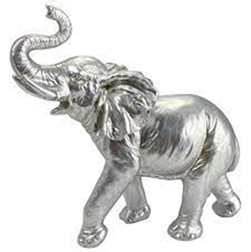 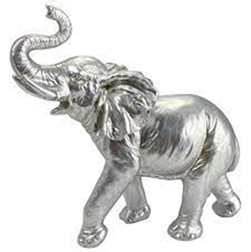 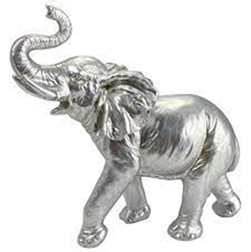 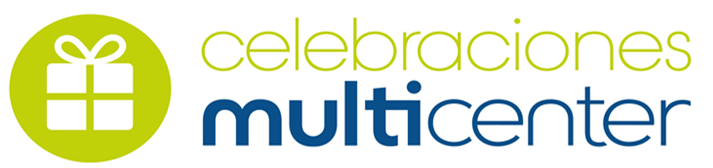 CORTINA BLACKOUT C/ ARGOLLA DE METAL BEIGE 137X229 CM 
COD. 227811
Bs. 229.90
.
CORTINA BLACKOUT C/ ARGOLLA DE METAL BEIGE 137X229 CM 
COD. 227811
Bs. 229.90
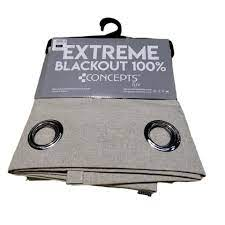 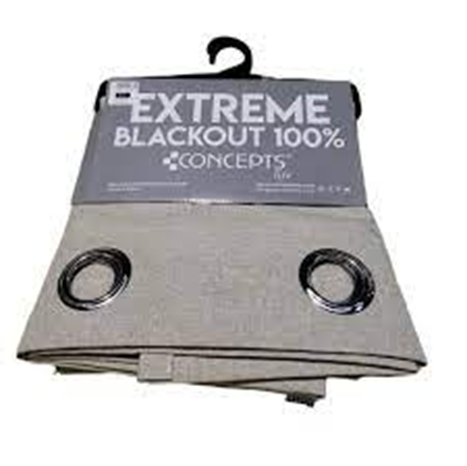 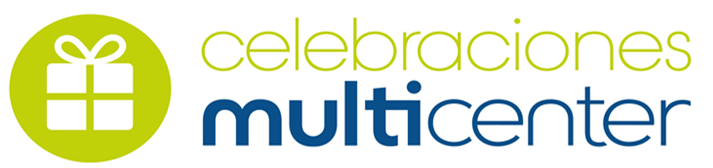 COJIN LIVARA SATEEN 45X45CM SURT BEIGE-BORDO X2
COD. 232645
Bs. 299.80
COJIN LIVARA SATEEN 45X45CM SURT BEIGE-BORDO X2
COD. 232645
Bs. 299.80
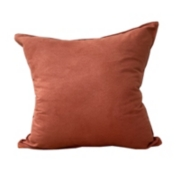 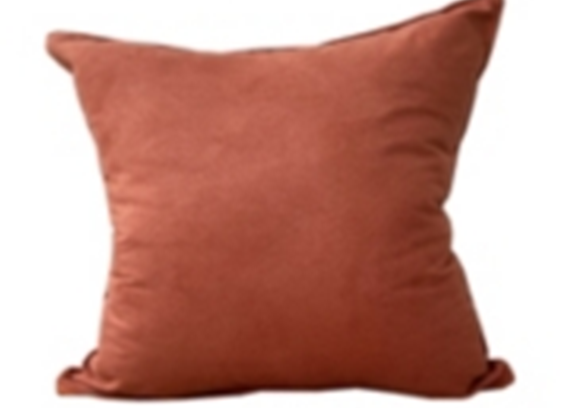 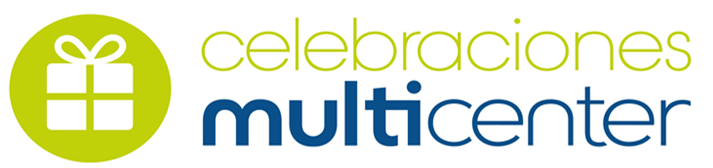 HORNO CON FREIDORA DE AIRE 22 LITROS 
COD. 232963
Bs. 1,649.00
JGO CUBRECAMA KING TOQUE ACETINADO CINZA NEVOA - BEIGE 
COD. 232743 
Bs. 499.90
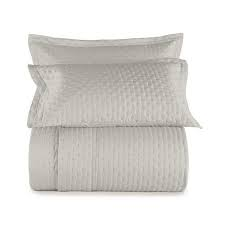 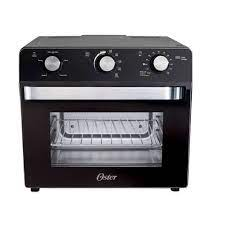 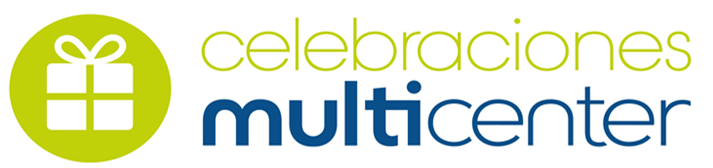 PLANCHA OSTER EASYPRESS GRIS CERAMICA 
COD. 235294 
Bs. 299.90
BATIDORA DE 3,7 LITROS ACERO INOXIDABLE 
COD. 235283 
Bs. 599.90
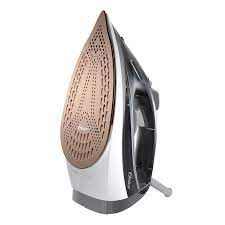 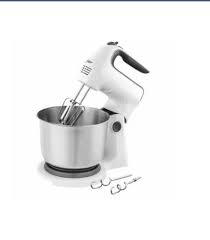 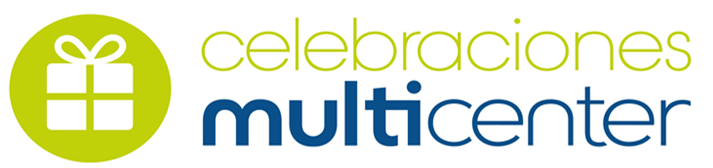 TOSTADORA WESTINGHOUSE 2 PANES SILVER 
COD. 236206 
Bs. 359.90
MIXER WESTINGHOUSE 3 EN 1 600W 
COD. 236205 
Bs. 499.90
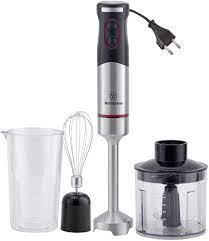 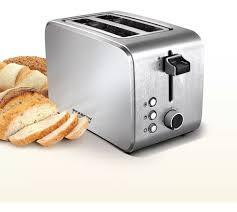 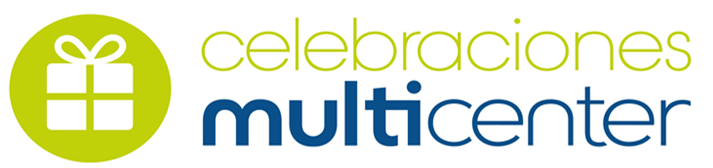 COMBO HIDROLAVADORA K2 UNIVERSAL EDITION CAR + FILTRO 
COD. 237384 
Bs. 1,119.00
DISPENSADOR PARA CEREAL DUO NEGRO 
COD. 237142 
Bs. 339.90
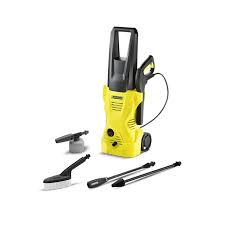 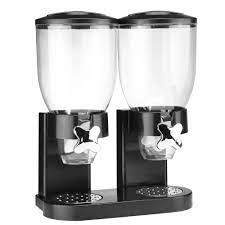 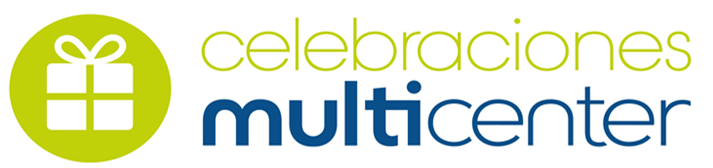 SET DE VAJILLA 30PZAS SOFIA 
COD. 48791 
Bs. 1,099.00
LICUADORA CON VASO DE VIDRIO 
COD. 47840 
Bs. 469.90
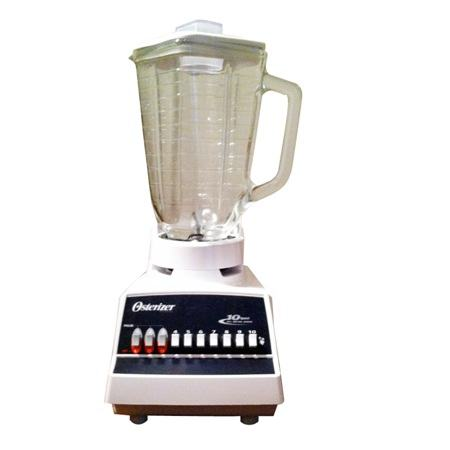 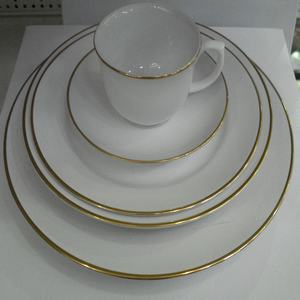 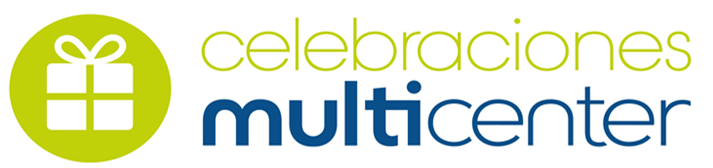 JGO 10PZAS FUENTES CICLO CONVIDA 
COD. 85446 
Bs. 599.90
JUEGO P/FONDUE 18PZAS. 
COD. 65051 
Bs. 589.90
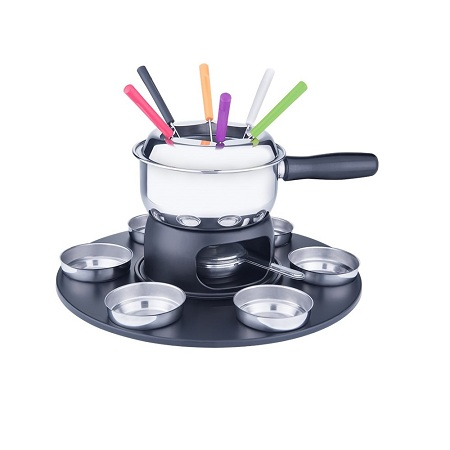 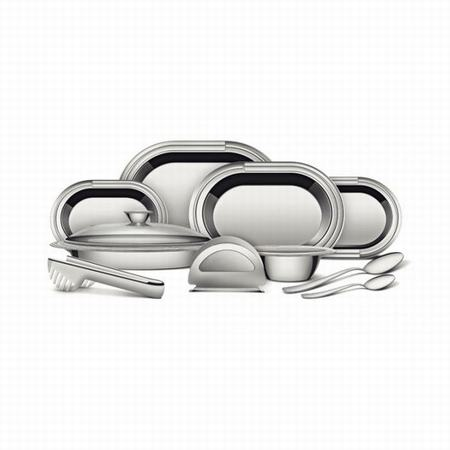 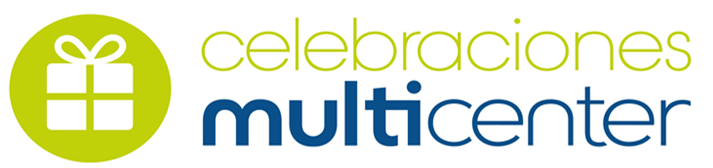 JGO.D/CUBIERTOS 42 PZAS MALIBU 
COD. 95853 
Bs. 169.90
BATERIA DE COCINA PARIS ROJO C/2 ACCESORIOS 
COD. 196898 
Bs. 349.90
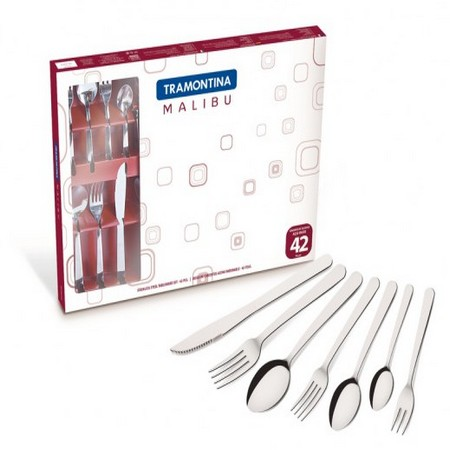 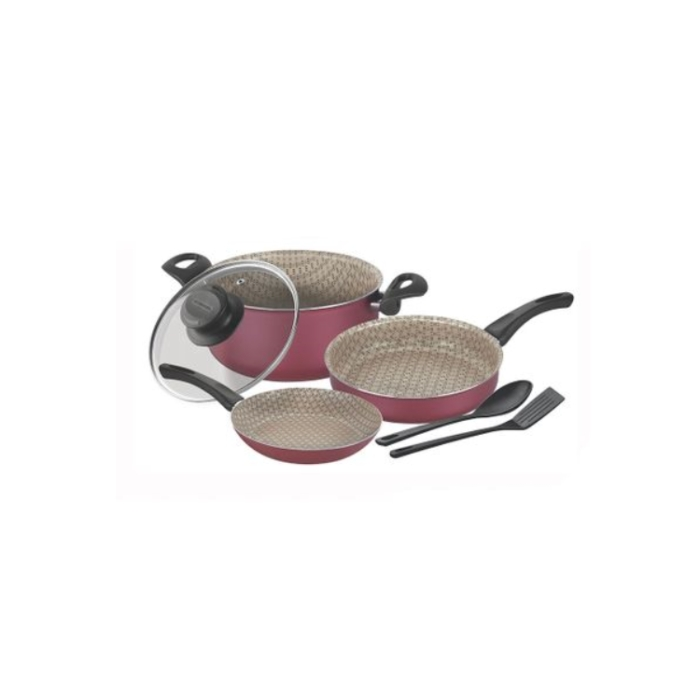 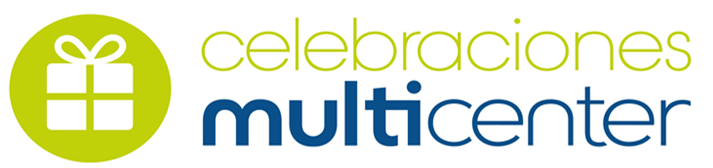 FLORERO VIDRIO RECICLADO BRONCE 40X40X65CM 
COD. 216055
Bs. 1,099.00
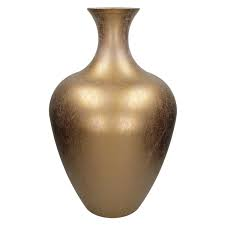 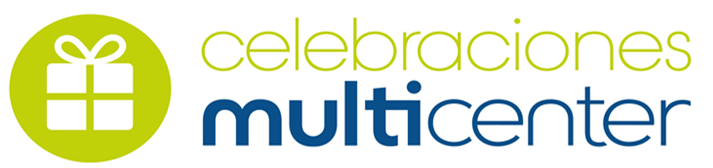 Actualmente la página web de Celebraciones Multicenter se encuentra en mantenimiento para brindarle a futuro un mejor servicio, en tanto y conscientes de su valioso tiempo le ofrecemos la siguiente alternativa en caso que usted no pueda apersonarse por la tienda para la elección y compra de su regalo, para ello deberá seguir los pasos a continuación mencionados:
1. Elegir el regalo en base a la lista adjunta y consultar previamente con nosotros la     disponibilidad del mismo.

2. Realizar un depósito o transferencia bancaria por el valor del producto elegido a:
    Entidad Bancaria             :    Banco Nacional de Bolivia
     Cuenta corriente en  Bs. :   2000189246
     Razón Social                   :    Multicenter SRL	
     NIT                                 :  1028341029

3. Enviar al correo celebracionesnorte@multicenter.com.bo una imagen del depósito o 	transferencia bancaria, especificando descripción del producto (código int.) y 	el 	nombre de los novios. Asimismo, sus datos personales como:
       Nombre Completo.
       Carnet de Identidad.
       Número de NIT.
       Código de cliente Multicenter (si lo tiene)
       Número de Teléfono.
       Dedicatoria para los novios.
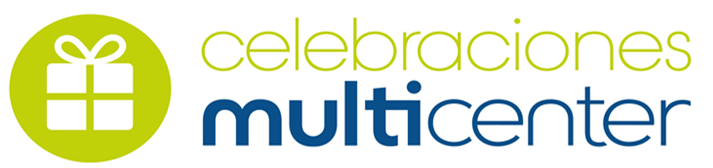 Una vez realizado el procedimiento se coordinará directamente con usted para la entrega de su factura. 
 
Si tiene alguna duda o consulta puede usted comunicarse con nosotros a los siguientes teléfonos de contacto:
 
Telf.: (591-3)3431700  Int. 122.
Cel. y WP: 60098262 

Gracias.
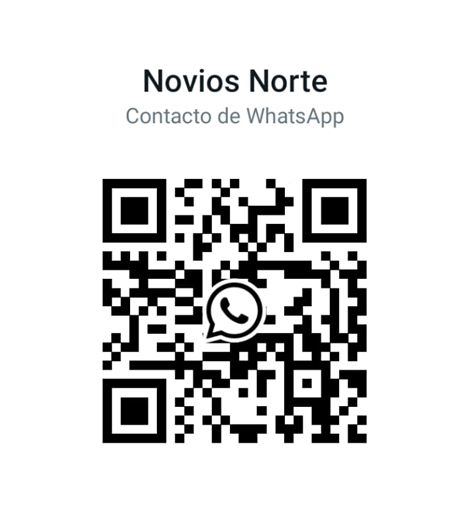 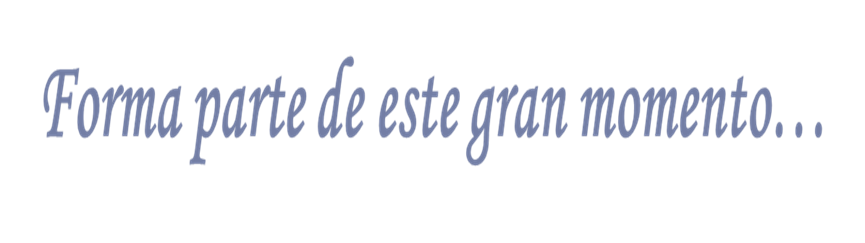